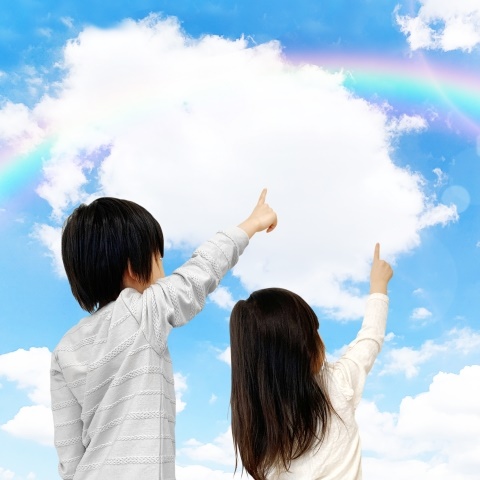 更生のキセキ
芸術表現を通じた更生プログラム
～色と形で育む、のびやかな心～
■愛宝学園かがみの特殊少年更生施設■
令和３年度　入所者作品
　～作品制作を通じ、自分のココロと向き合い、生き方を見つめなおす～
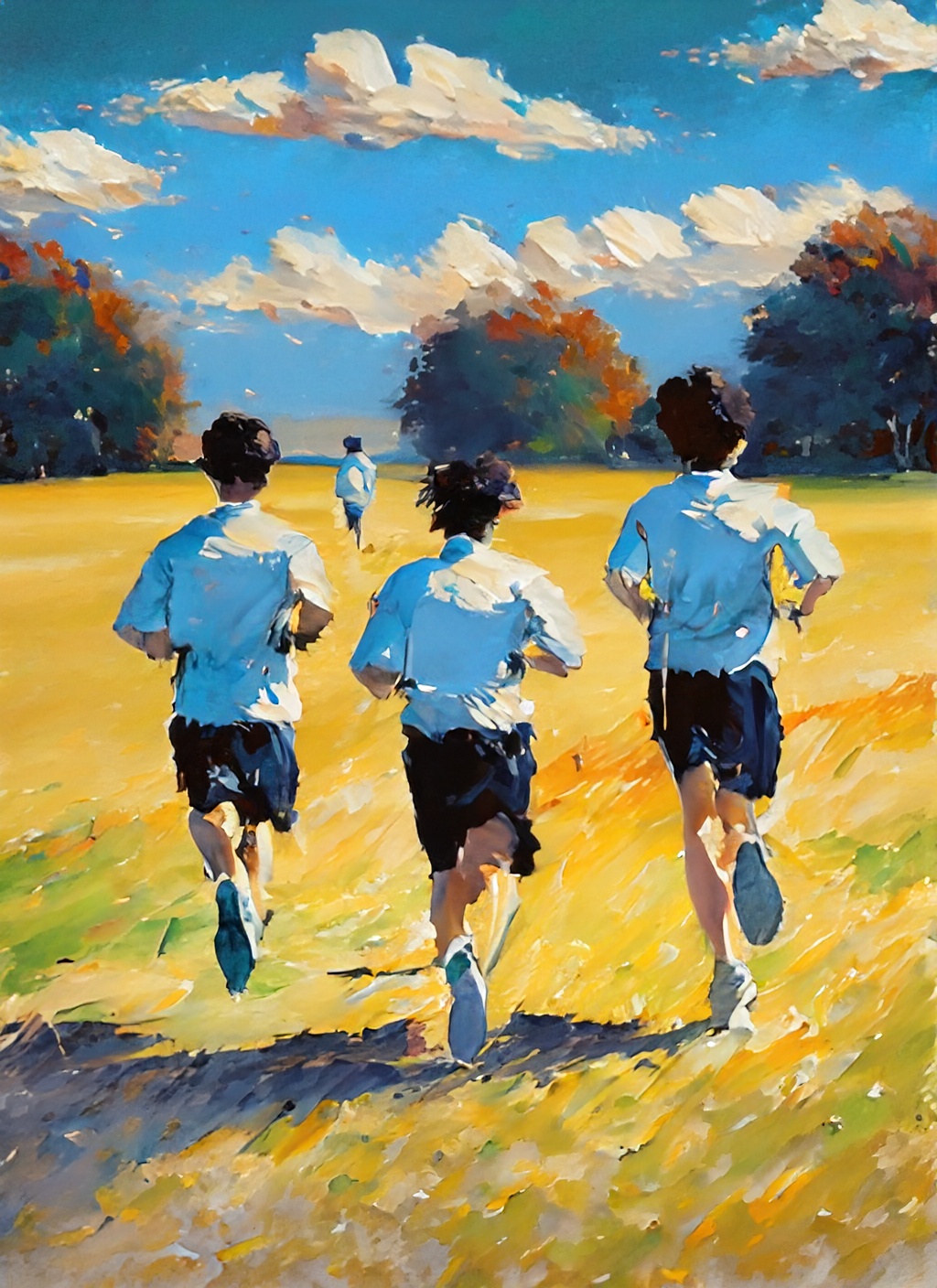 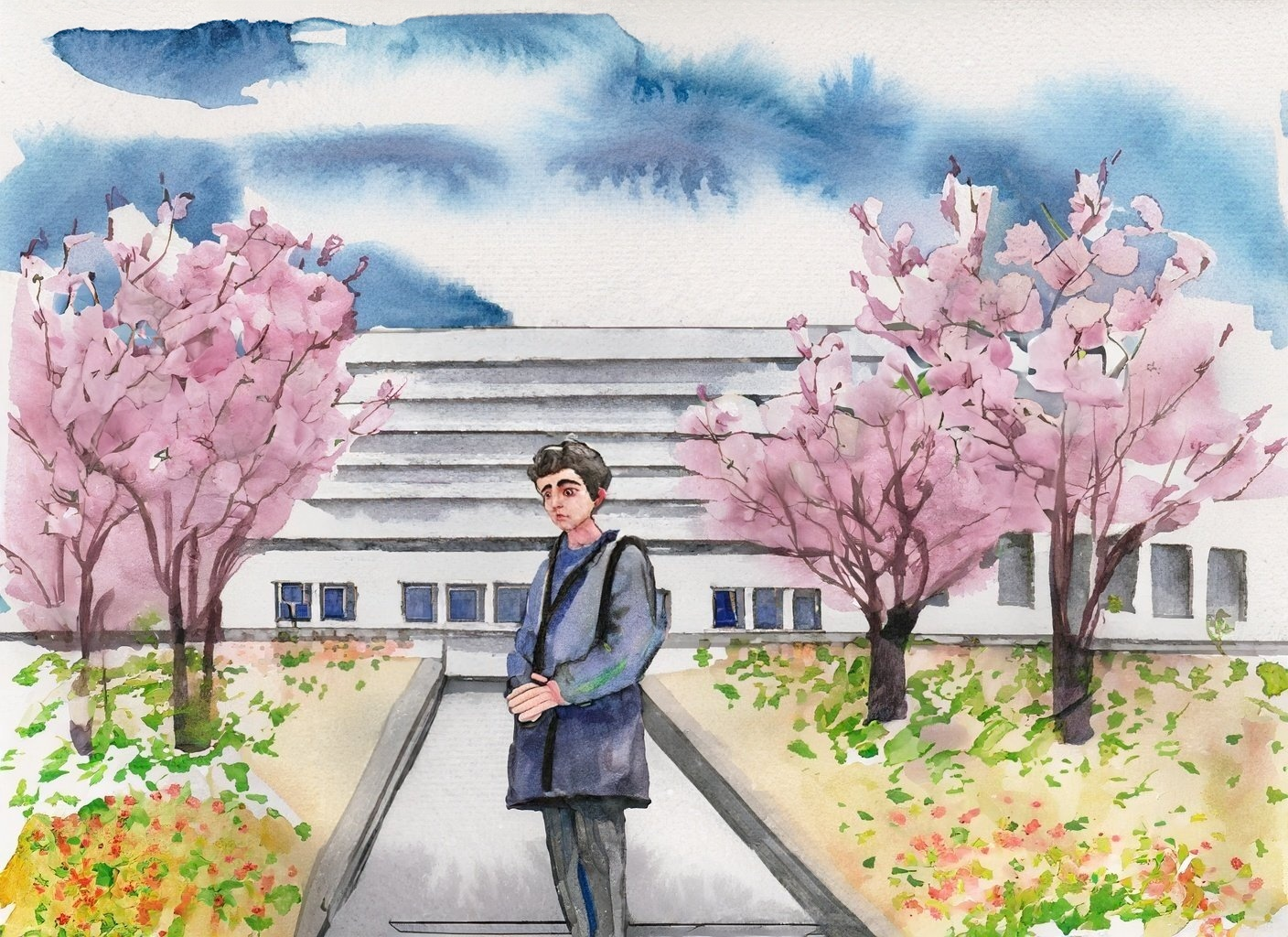 ２・『卒院の日』
上質紙　水彩
１・『未来へ走る』
キャンバス　油彩
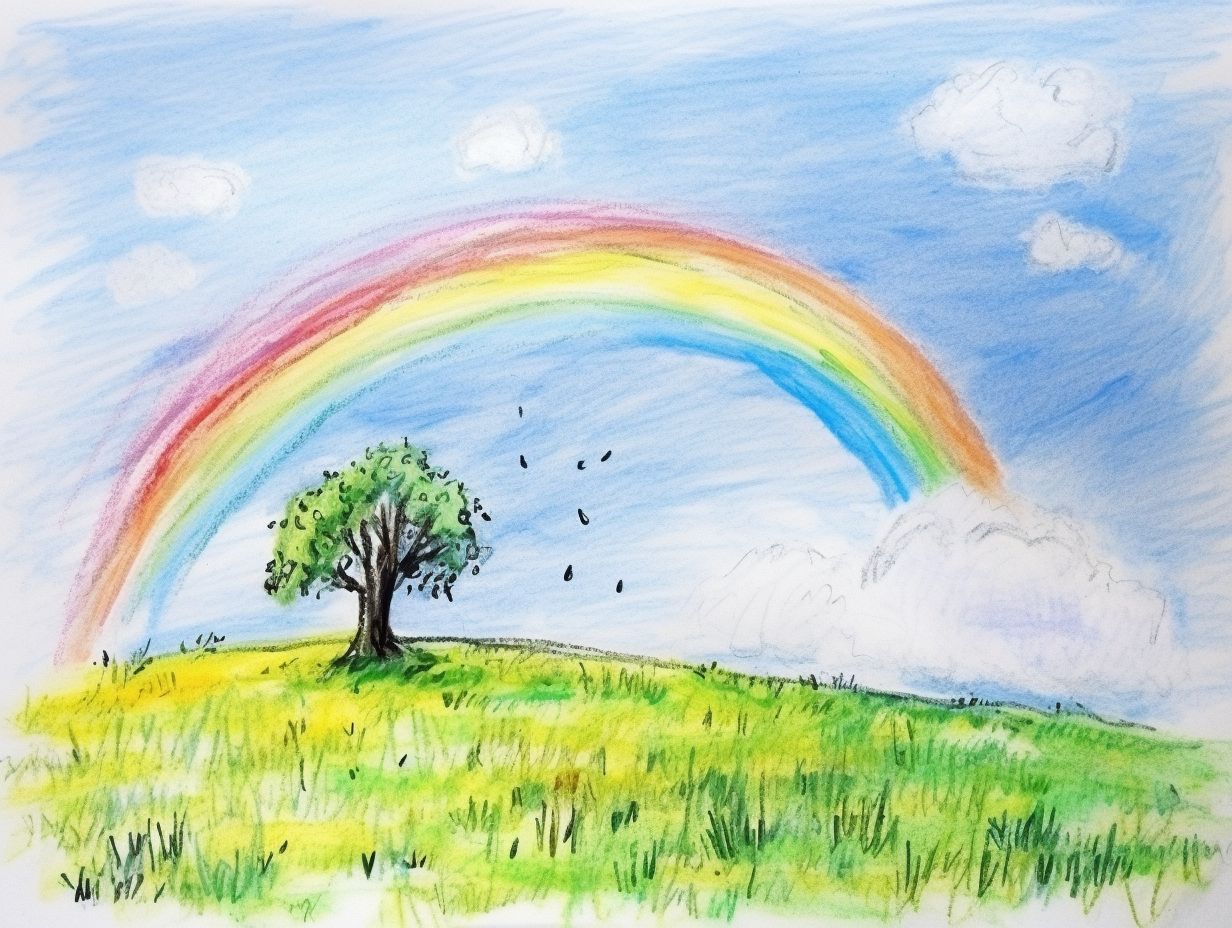 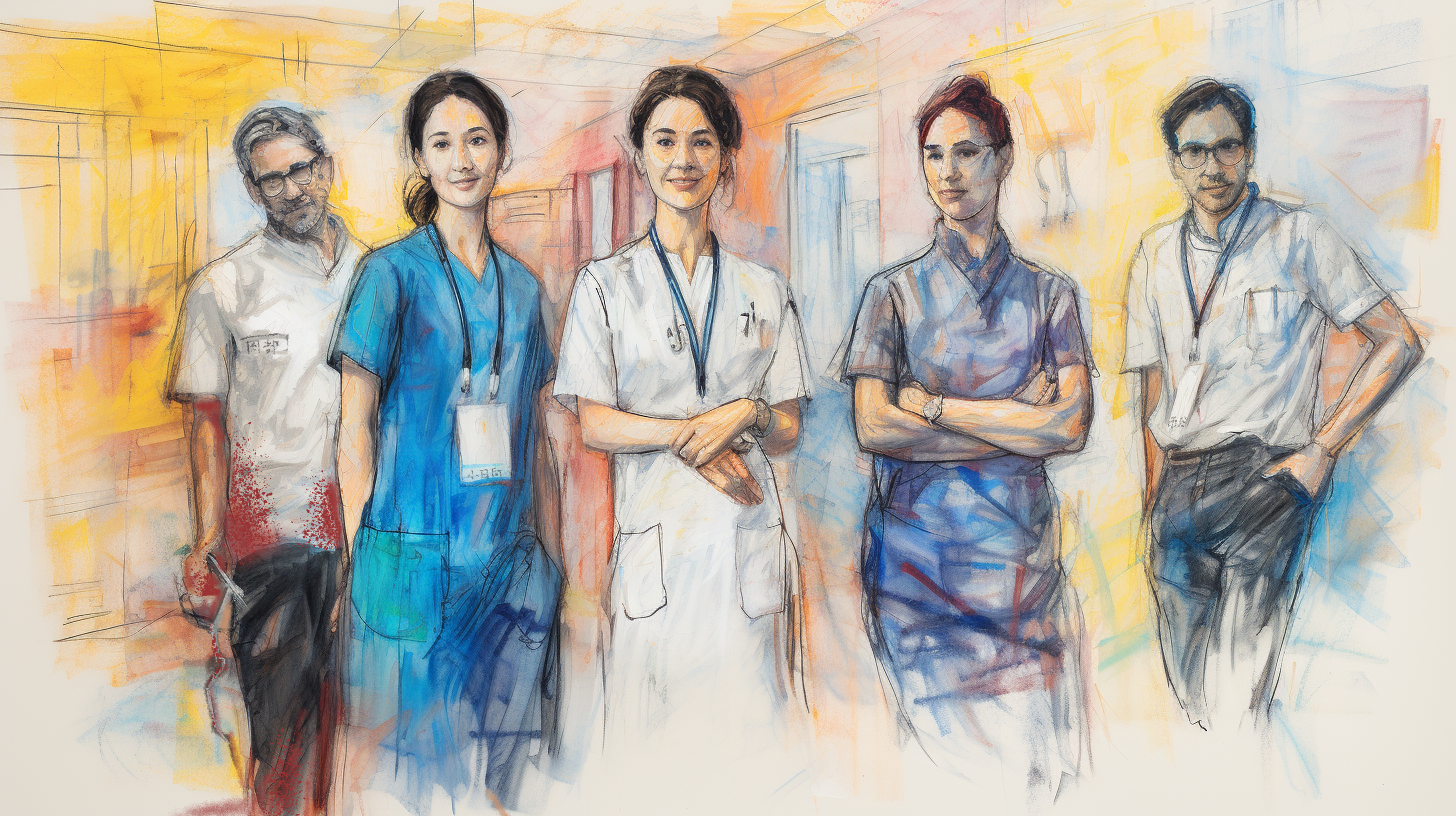 ３・『あしたの木』
上質紙　色鉛筆　水彩
４・『先生たち、ありがとう』
上質紙　オイルパステル
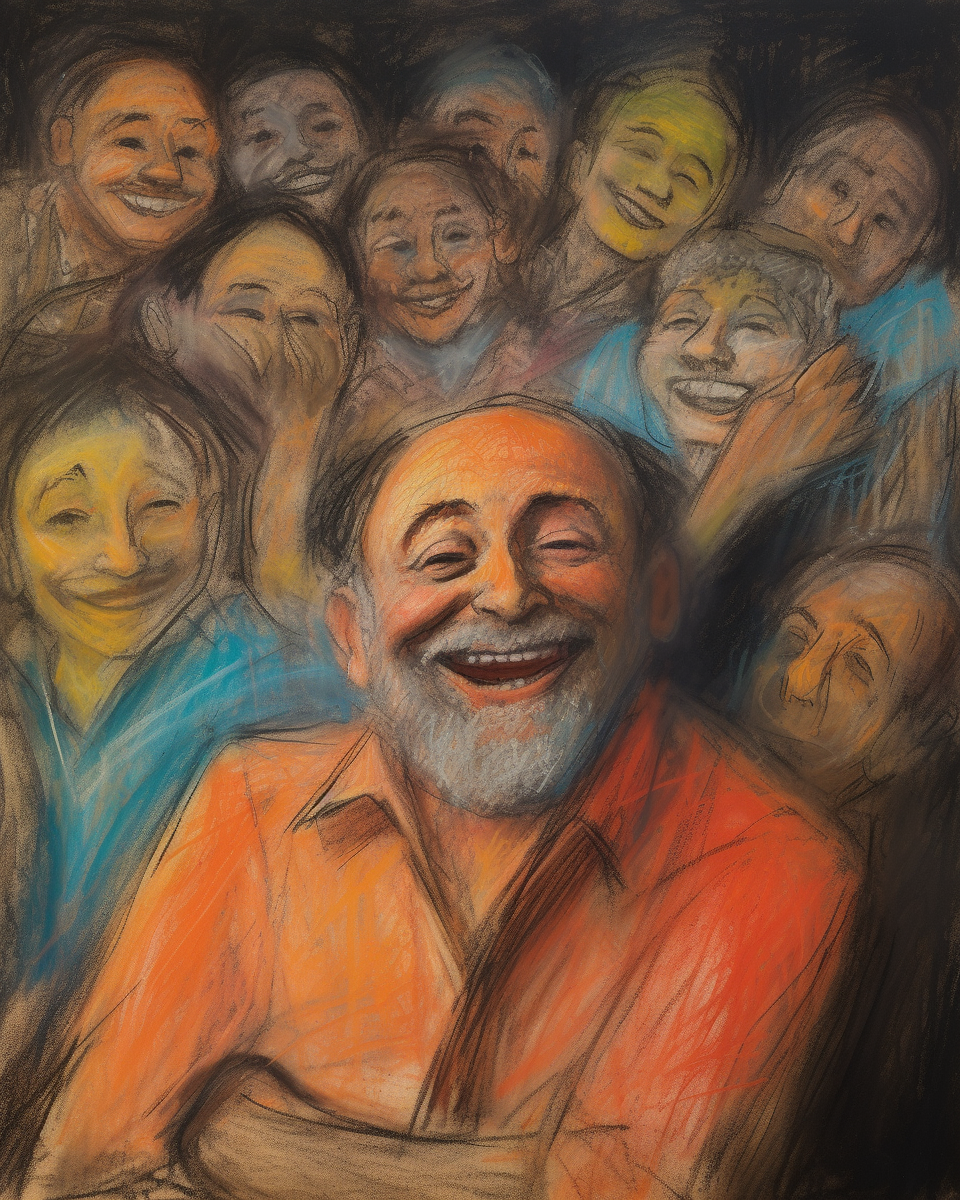 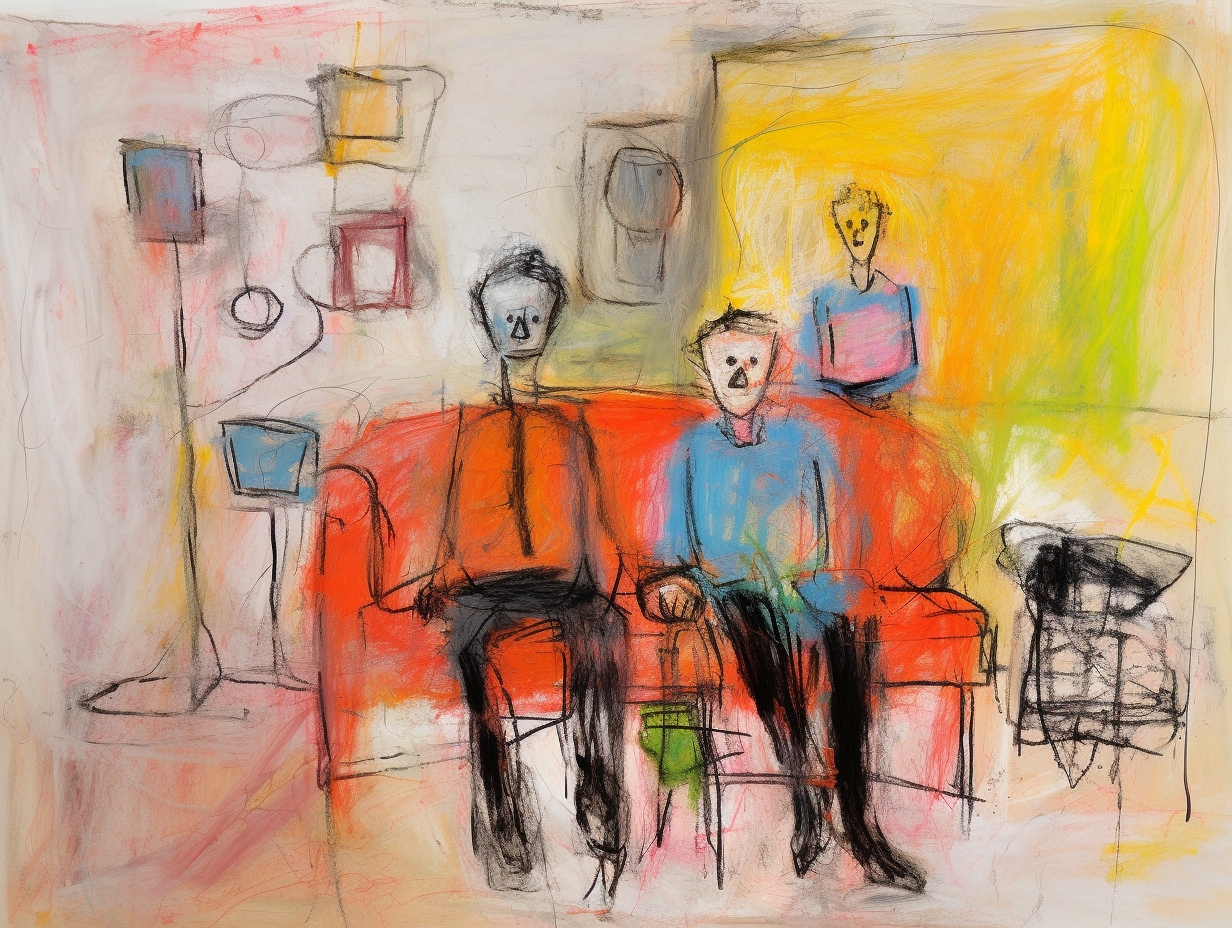 ６・『家族』
上質紙　オイルパステル
５・『僕らの教室』
キャンバス　オイルパステル
●作成:令和３年度入所者有志●